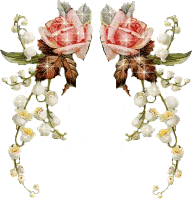 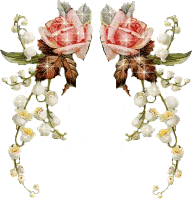 TRƯỜNG TIỂU HỌC ĐOÀN LẬP
Môn Luyện từ và câu
Bài Luyện tập về dấu gạch ngang
GV thực hiện: Vũ Thị Bích Hiểu
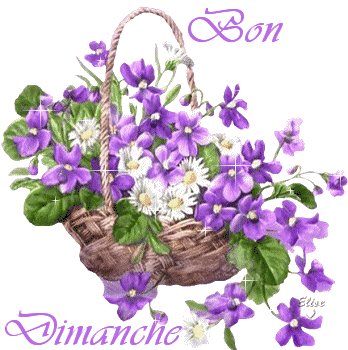 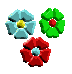 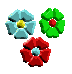 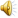 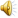 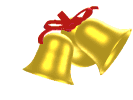 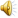 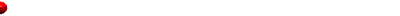 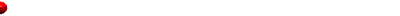 Rung chuông vàng
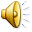 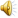 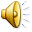 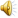 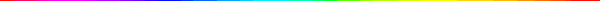 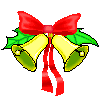 rung chuông vàng
Hết giờ
Câu 1
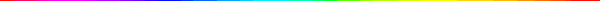 Dấu gạch ngang trong trường hợp sau dùng 
đúng hay sai?
“Chuyến xe Hà Nội - Hải Phòng sắp khởi hành”
Đúng
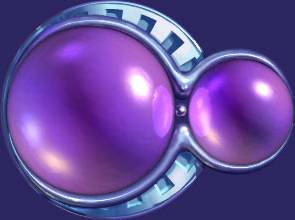 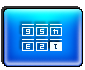 a
2
8
0
1
3
6
7
9
5
4
10
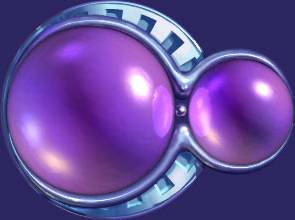 Sai
b
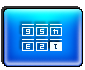 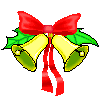 rung chuông vàng
Hết giờ
Câu 2
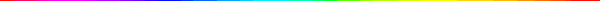 Nêu công dụng của dấu gạch ngang?
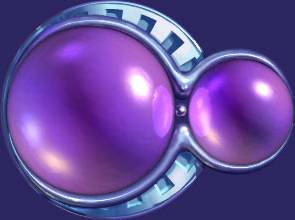 Đánh dấu lời nói trực tiếp của nhân vật
a
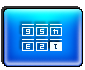 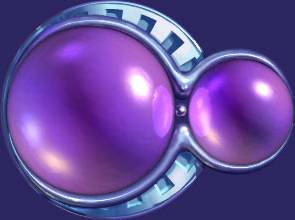 Đánh dấu các ý trong một đoạn liệt kê
b
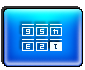 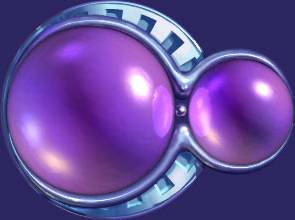 Nối các từ ngữ trong một liên danh
c
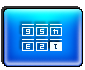 10
2
8
0
6
4
1
7
3
9
5
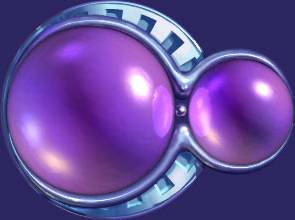 Tất cả các ý trên
d
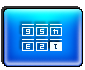 Bài 1: Nêu công dụng của dấu gạch ngang  được sử dụng trong mỗi đoạn dưới đây:
a. Ma-ri Quy-ri là nhà bác học người Pháp gốc Ba Lan. Bà đã giành được nhiều danh hiệu và giải thưởng:
 – Giải thưởng Nô-ben Vật lí, Giải thưởng Nô-ben Hoá học
 – Tiến sĩ khoa học Vật lí xuất sắc
 – Huân chương Bắc đẩu bội tinh của Chính phủ Pháp
 – Viện sĩ Viện Hàn lâm Y học Pháp 
                                                                                                                   (Theo Ngọc Liên)
b. Hội hữu nghị và hợp tác Việt – Pháp được thành lập ngày 02 tháng 7 năm 1955. Hoạt động của Hội nhằm tăng cường đoàn kết, hữu nghị và hợp tác giữa nhân dân hai nước Việt Nam và Pháp.
                                                                                           (Hằng Phương tổng hợp)
a. Ma-ri Quy-ri là nhà bác học người Pháp gốc Ba Lan. Bà đã giành được nhiều danh hiệu và giải thưởng:
 – Giải thưởng Nô-ben Vật lí, Giải thưởng Nô-ben Hoá học
 – Tiến sĩ khoa học Vật lí xuất sắc
 – Huân chương Bắc đẩu bội tinh của Chính phủ Pháp
 – Viện sĩ Viện Hàn lâm Y học Pháp 
                                                                             (Theo Ngọc Liên)
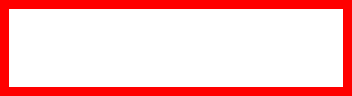 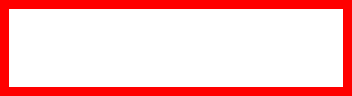 b. Hội hữu nghị và hợp tác Việt – Pháp được thành lập ngày 02 tháng 7 năm 1955. Hoạt động của Hội nhằm tăng cường đoàn kết, hữu nghị và hợp tác giữa nhân dân hai nước Việt Nam và Pháp.
                                                                  (Hằng Phương tổng hợp)
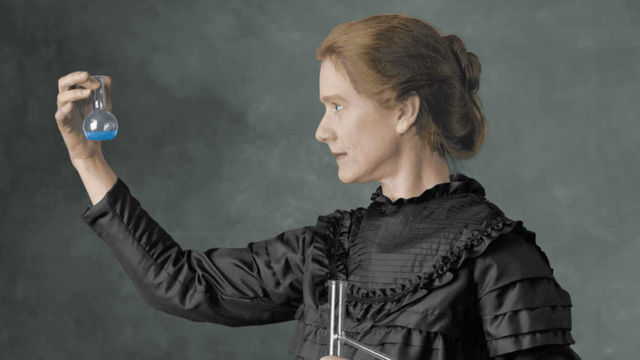 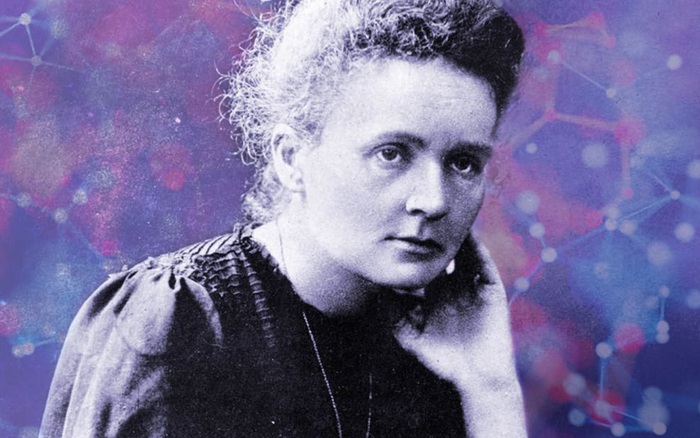 Nhà bác học Ma-ri Quy-ri
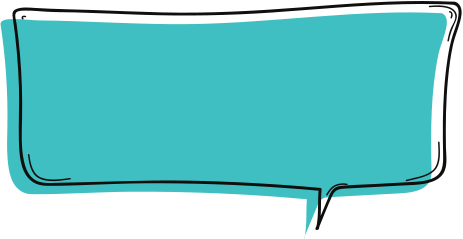 Bài 2: Dấu câu nào có thể thay thế cho các bông hoa dưới đây? Nêu công dụng của 
dấu câu đó.
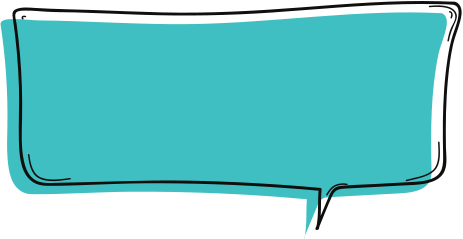 Bài 3: Cùng bạn hỏi – đáp về một nhà khoa học. Ghi lại 1 – 2 câu  hỏi – đáp của em và bạn, trong đó có sử dụng dấu gạch ngang.
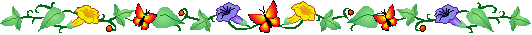 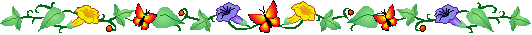 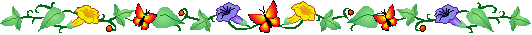 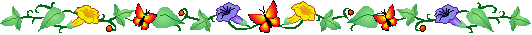 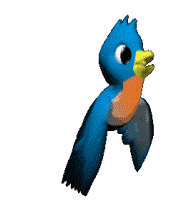 Chúc các em chăm ngoan - học giỏi.
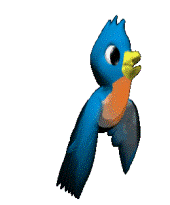 Xin cảm ơn
      các thầy cô giáo
            đã đến dự giờ.
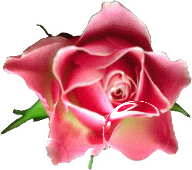 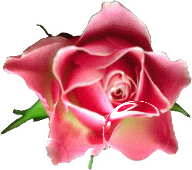